TEMPO DI AVVENTO
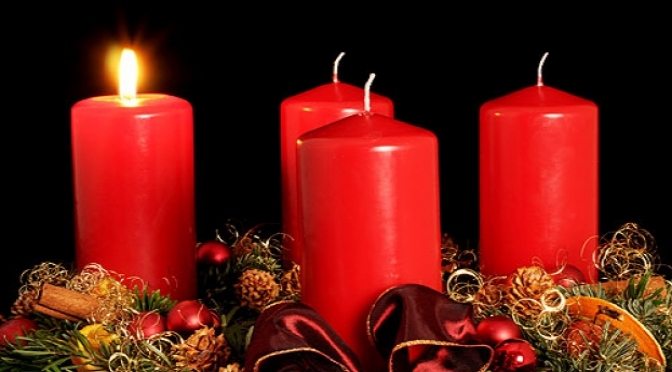 IN ATTESA DEL NATALE
SI avvicina il natale
Quando si attende un amico, ci si prepara ad accoglierlo nel miglior modo possibile e non si vede l’ ora che arrivi. I cristiani, allo stesso modo, ogni anno si preparano ad accogliere Gesù nelle quattro settimane che precedono il Natale. Questo tempo di attesa si chiama AVVENTO
ALBERO DI NATALE E CALENDARIO DI AVVENTO
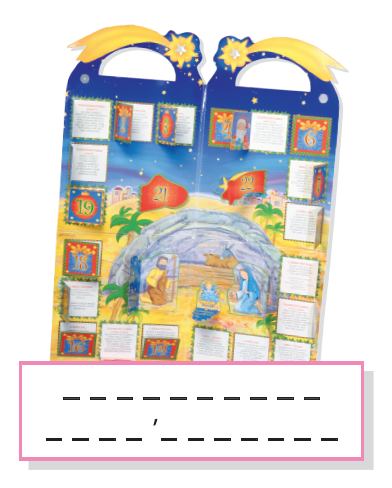 NELLE CASE SI PREPARA L’ ALBERO DI NATALE E IL PRESEPE, E SI CONTANO I GIORNI CHE MANCANO ALLA FESTA CON IL CALENDARIO DI AVVENTO
CALENDARIO DI AVVENTOD
ALBERO DI NATALEALALBER
ATTIVITA’
DISEGNA ANCHE TU QUATTRO CANDELE SUL QUADERNO E POI  COLORA  LA FIAMMELLA DELLA PRIMA SETTIMANA DI AVVENTO.